Государственное бюджетное учреждение здравоохранения Самарской области «Сызранская центральная городская больница»
 Акушерское обсервационное отделение


 «Роль акушерки при транспортировке беременных с преждевременными родами в стационар 3-ей группы»


Подготовила 
акушерка высшей категории
 Гордеева Лариса Александровна
г.о.Сызрань 2018г.
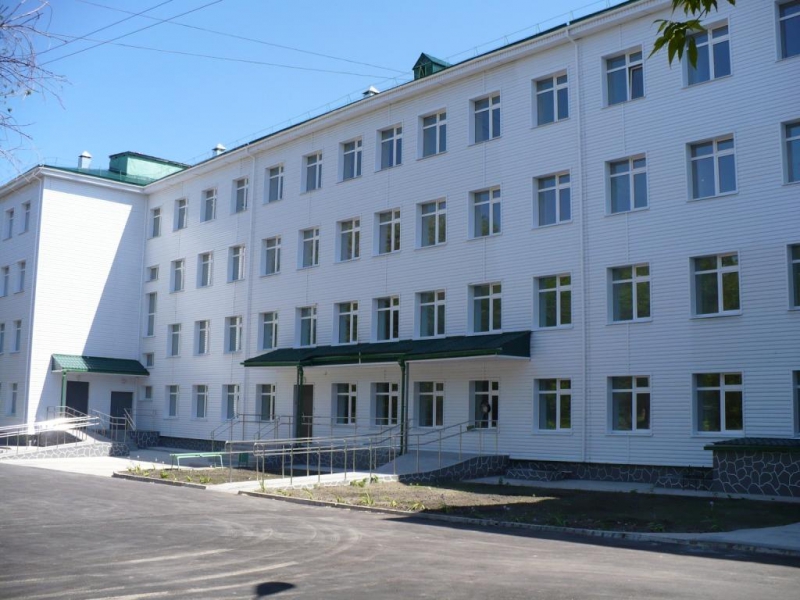 Проблема преждевременных родов является не только медицинской, но и социальной проблемой, так как рождение недоношенного ребенка, его болезнь и смерть являются серьезной психологической травмой. Женщины, потерявшие ребенка, испытывают страх за исход следующей беременности, это приводит к конфликтам в семье, отказу от последующей беременности.
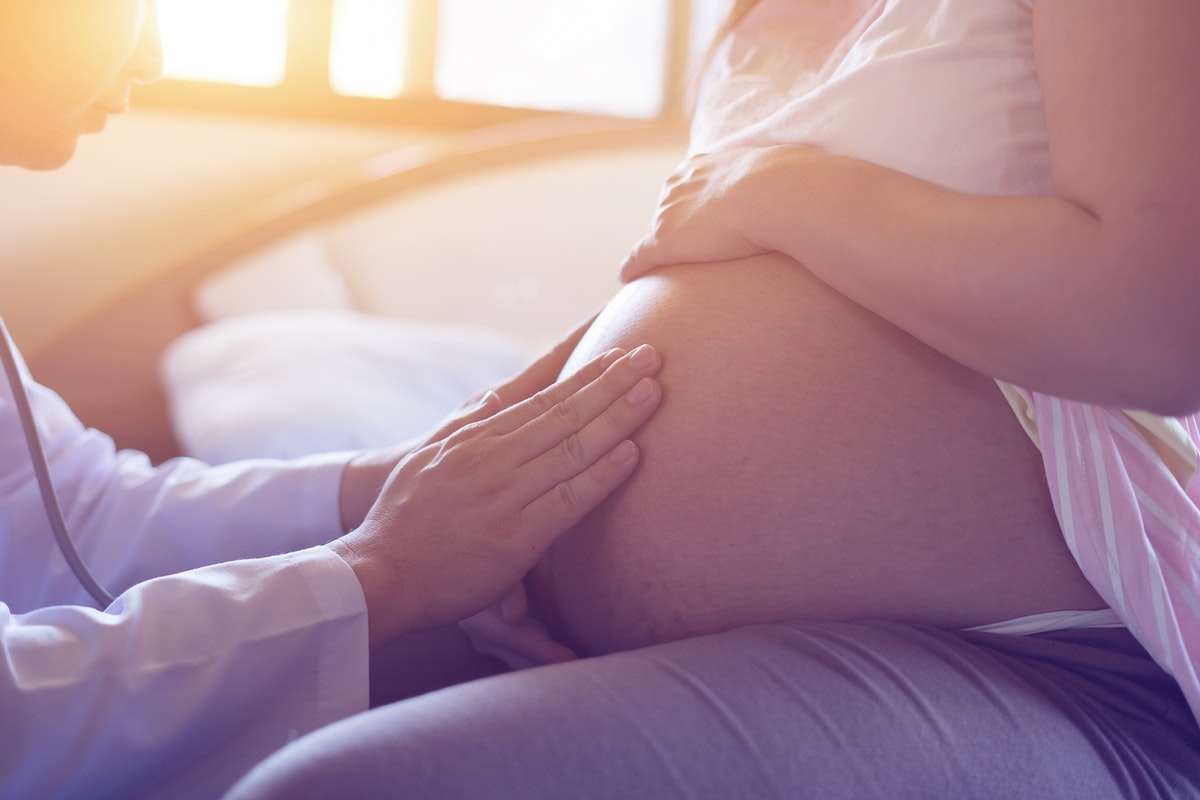 Согласно определению ВОЗ, преждевременными называют роды, наступившие в сроке беременности от 22 до 36 недель и 6 дней (154 — 259 дней), начиная с первого дня последней нормальной менструации при регулярном менструальном цикле, при этом масса тела плода составляет от 500 до 2500 г.	Дородовое излитие околоподных вод — преждевременный разрыв плодных оболочек с излитием/подтеканием околоплодных вод при недоношенной (до 36 нед. 6 дней) беременности.
Частота преждевременных родов в развитых странах составляет 5-7%, неонатальная смертность — 280/00.
 Ежегодно в мире рождается 15 миллионов недоношенных детей.
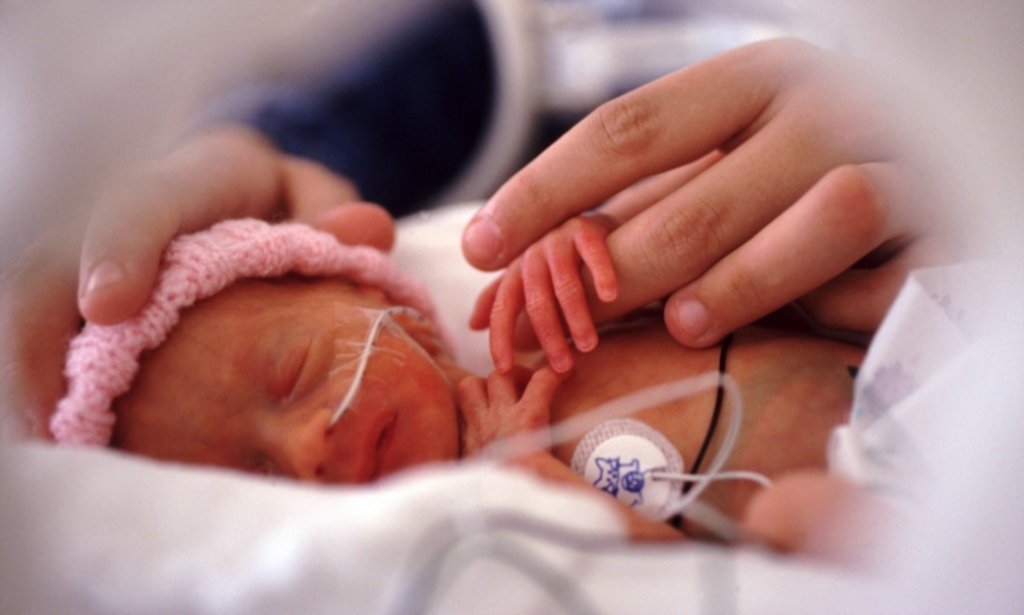 Классификация преждевременных родов в соответствии со сроком гестации

До 28 недель (27 недель 6 дней включительно) — очень ранние ПР, 5% всех преждевременных родов. При этом новорожденные являются глубоко недоношенными, имеют экстремально низкую массу тела (до 1000 г), выраженную незрелость легких (хотя в ряде случаев профилактика РДС эффективна). Прогноз для них крайне неблагоприятный. Показатели заболеваемости и смертности новорожденных крайне высокие.

28-30 недель 6 дней — ранние ПР, около 15% всех преждевременных родов. Для новорожденных (тяжелая недоношенность) характерна очень низкая масса тела (до 1500 г), легкие плода незрелые, с помощью кортикостероидов удается добиться их ускоренного созревания. Исход родов для плода и постнатальный прогноз более благоприятный.

31-33 недели 6 дней — преждевременные роды, около 20% всех преждевременных родов. У новорожденных имеет место недоношенность средней степени.

34-36 недель 6 дней — поздние преждевременные роды, 70% всех преждевременных родов. Легкие плода практически зрелые и не требуют введения средств для стимуляции созревания (сурфактанта).
Факторы риска преждевременных родов
Правила транспортировки


Согласно приложения 1 к приказу Министерства здравоохранения Самарской области от 30 января 2015г. № 111, разработана схема маршрутизации беременных, рожениц и родильниц для оказания экстренной и неотложной медицинской помощи.
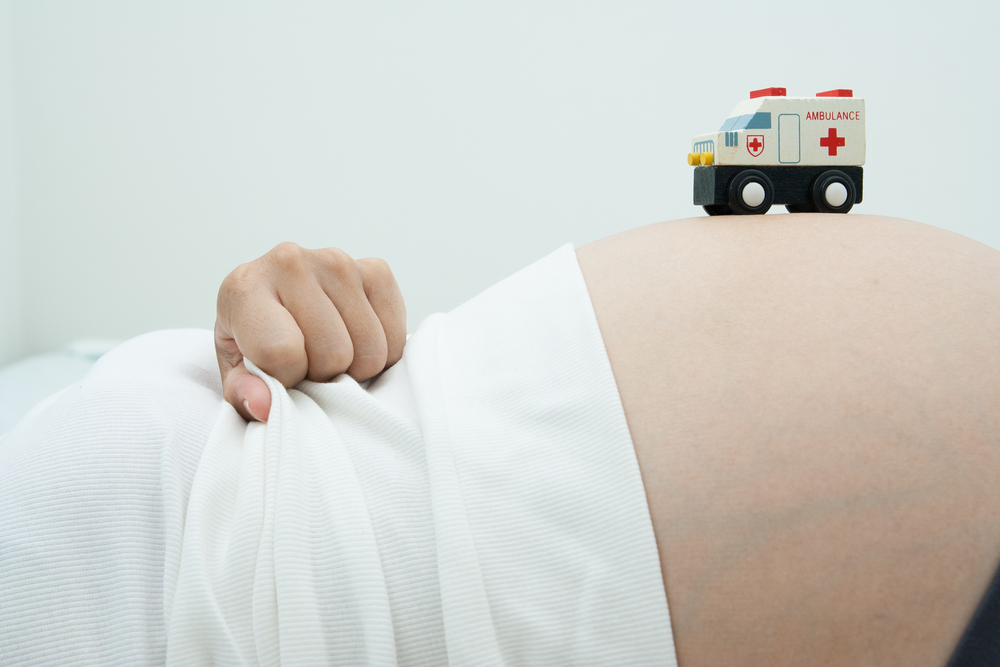 В акушерский стационар межрайонного перинатального центра ГБУЗ Самарской области «Тольяттинская городская клиническая больница № 5» (стационар 3 А группы) направляются:
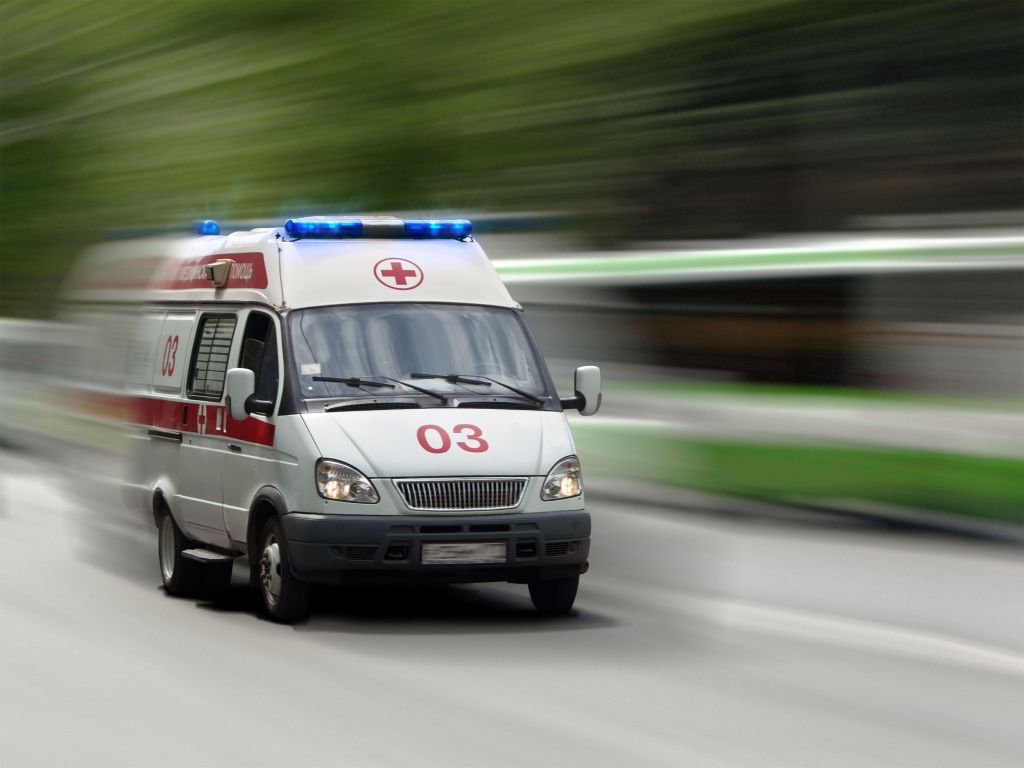 беременные и роженицы с 22 недель беременности, относящиеся к группе высокого риска из гг. Тольятти, Сызрани, Жигулевска, Октябрьска, Ставропольского, Сызранского и Шигонского районов области;

роженицы в сроке 22-33 недели беременности (при условии живого плода и возможности транспортировки) из ГБУЗ СО «Сызранская ЦГБ», ГБУЗ СО «Жигулевская ЦГБ», ГБУЗ СО «Октябрьская ЦГБ», ГБУЗ СО «Шигонская ЦРБ», ГБУЗ СО «Сызранская ЦРБ», ГБУЗ СО «Ставропольская ЦРБ».
Акушерская тактика при транспортировке
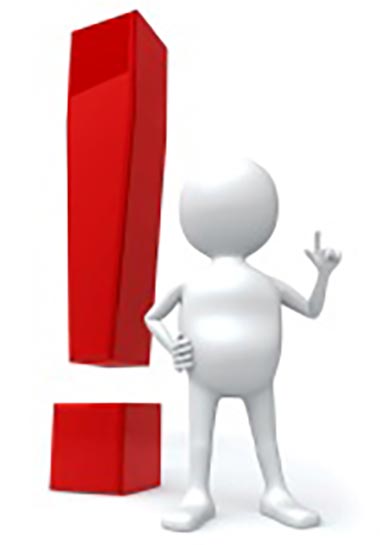 Показания к транспортировке беременной или роженицы выставляет ответственный врач акушер-гинеколог, неонатолог, по согласованию с заместителем главного врача по акушерско-гинекологической службе, с предварительным информированием специалистов стационара 3–го уровня и, получения  информированного согласия женщины. Транспортировка осуществляется машиной скорой помощи  ГБУЗ СО «Сызранской ЦГБ» в сопровождении  опытной акушерки с высшей категорией и обладающей навыками оказания первичной реанимационной помощи новорожденному. Беременная, роженица транспортируется в положении лежа на левом боку под контролем кардиомонитора.
Основные направления акушерской тактики
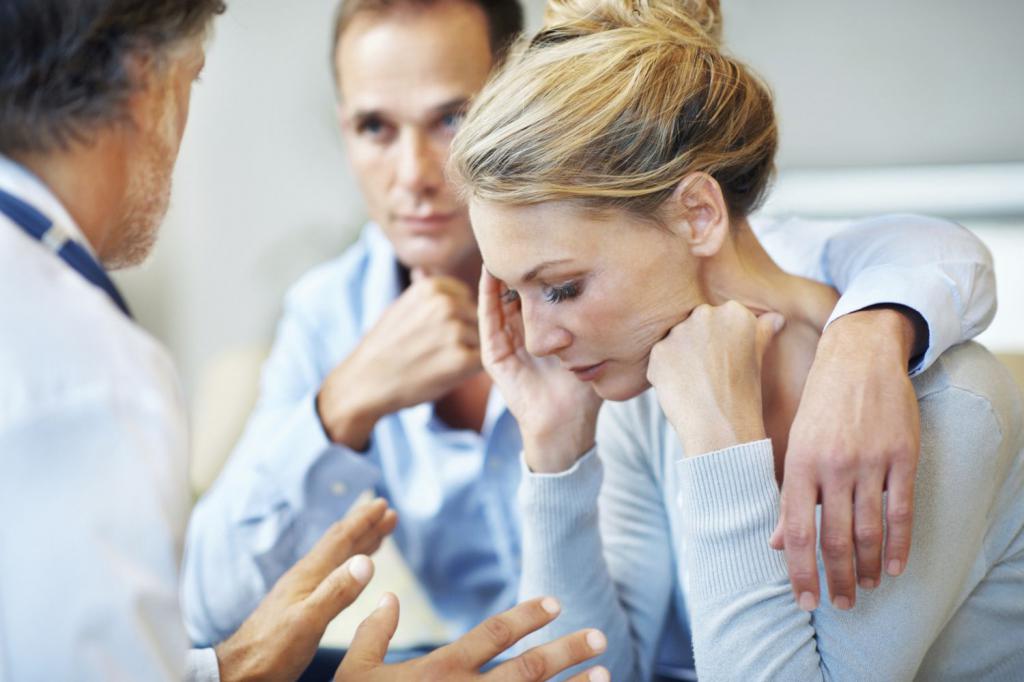 Важно, дать женщине почувствовать безопасность и готовность к оказанию квалифицированной медицинской помощи!
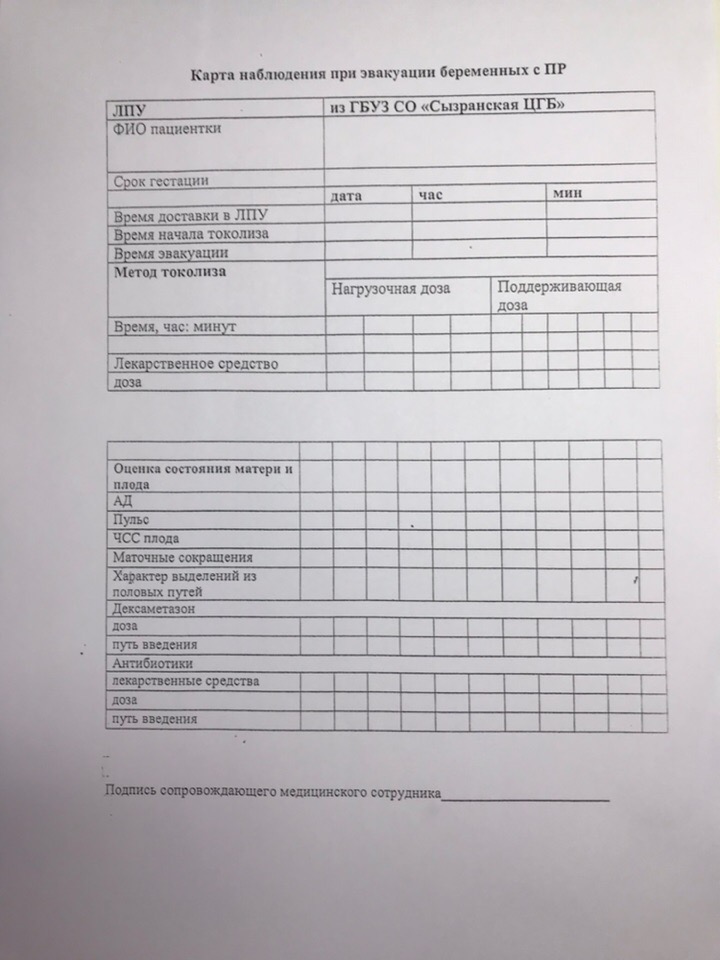 Карта наблюдения при эвакуации беременных с ПР
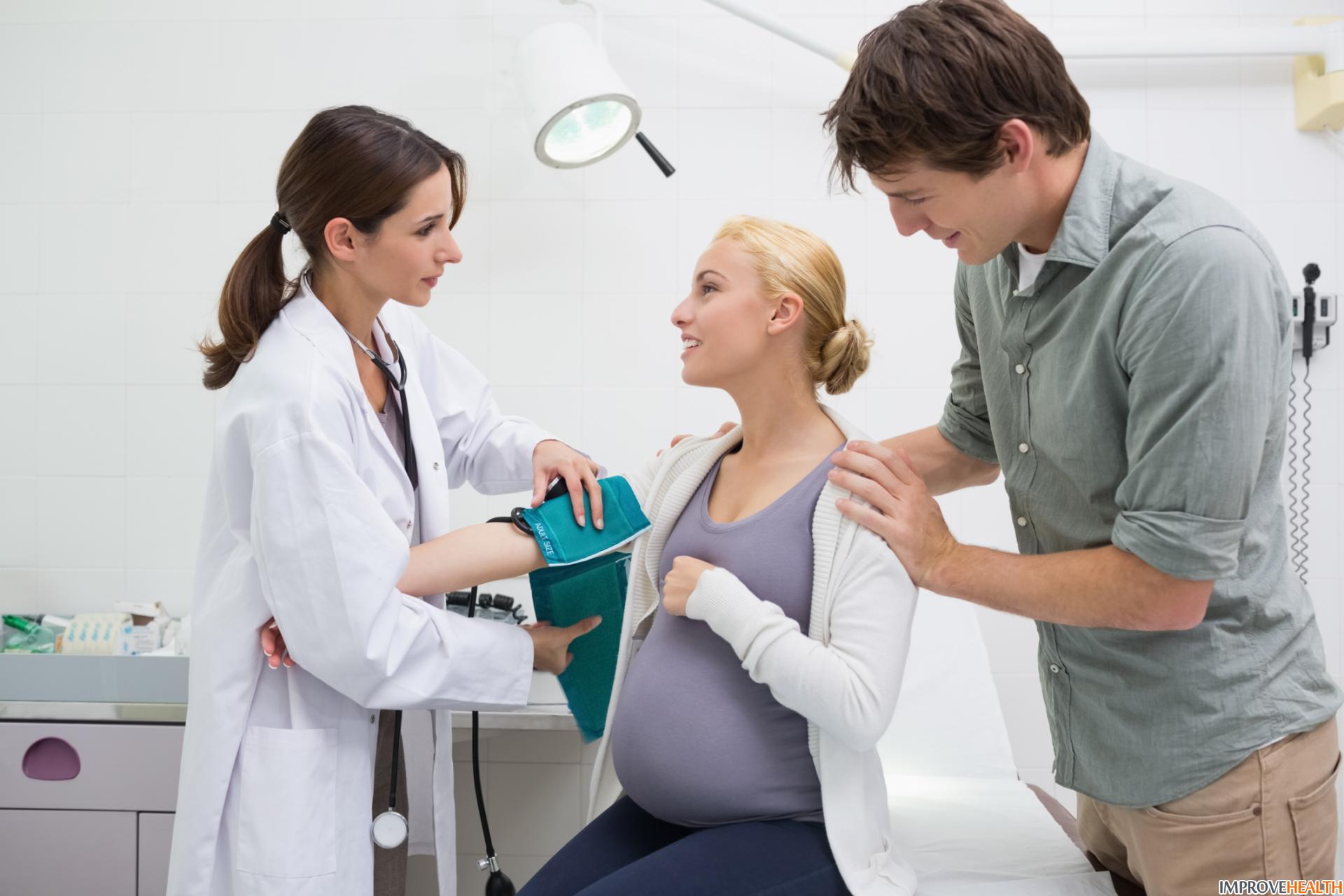 Профилактика РДС плода
Схемы применения:
2 дозы бетаметазона в/м по 12 мг с интервалом 24 часа (наиболее часто используемая схема)
4 дозы дексаметазона в/м по 6 мг с интервалом 12 часов
3 дозы дексаметазона в/м по 8 мг через 8 часов.
Показания для проведения профилактики РДС:
преждевременный разрыв плодных оболочек,
клинические признаки преждевременных родов в 24-34 недели (любое сомнение в истинном гестационном сроке стоит трактовать в сторону меньшего и провести профилактику),
беременные, нуждающиеся в досрочном родоразрешении из-за осложнений беременности или декомпенсации экстрагенитального заболевания (гипертензивные состояния, синдром задержки развития плода, предлежание плаценты, сахарный диабет, гламерулонефрит и т.д.).
Токолиз
Профилактика инфекционных осложнений
Улучшить прогноз исхода преждевременных родов могут только адекватные профилактические меры
Организационные - своевременное определение перинатального риска (как в женской консультации, так и при обращении в наш роддом),  правильная маршрутизация беременной, проведение  консилиума с участием женщины, оформление медицинской документации в соответствии с требованиями приказов МЗ РФ. 
Лечебные – рациональный токолиз, профилактику РДС, бережное и рациональное родоразрешение.
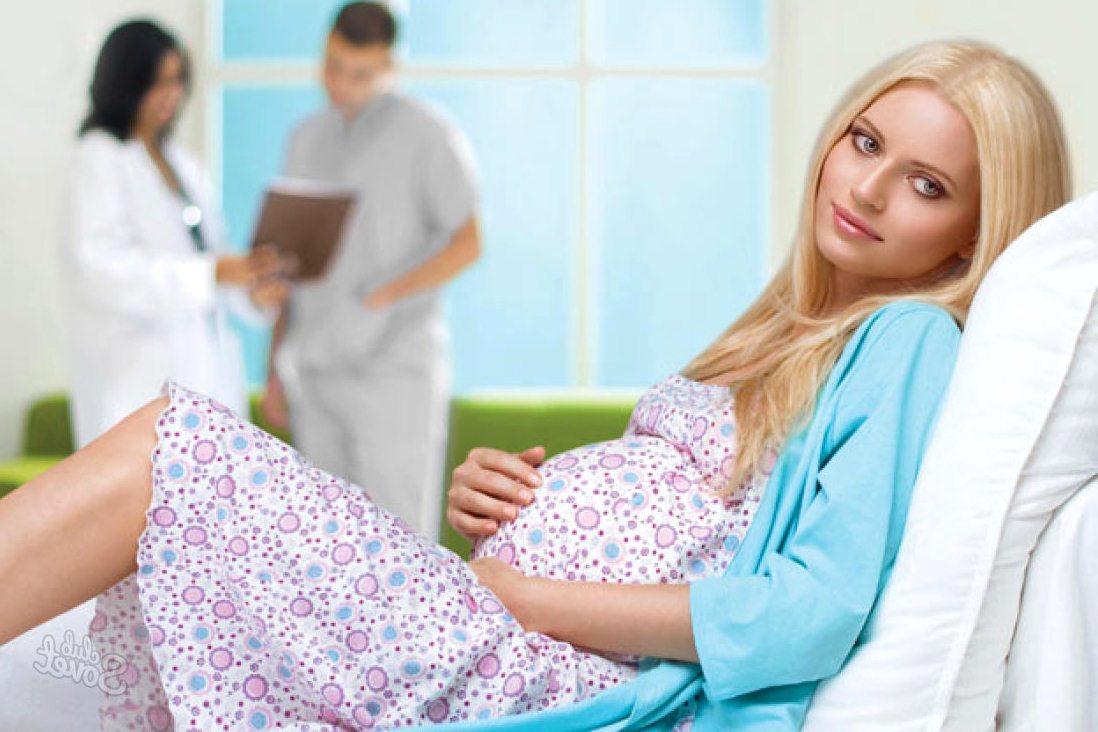 Благодарю за внимание!